Муниципальное дошкольное образовательное учреждение
«Детский сад № 228 Кировского района Волгограда»
Мастер – класс Тема: Современный материал развивающей предметно-пространственной среды«Кинетический песок - увлекательные игры круглый год».
Выполнила: воспитатель первой  категории
Федосеенко Нина Фёдоровна
 
 
 
 
 
Волгоград, 2018
«Самая лучшая игрушка для детей — кучка песка!» Константин Дмитриевич Ушинский.
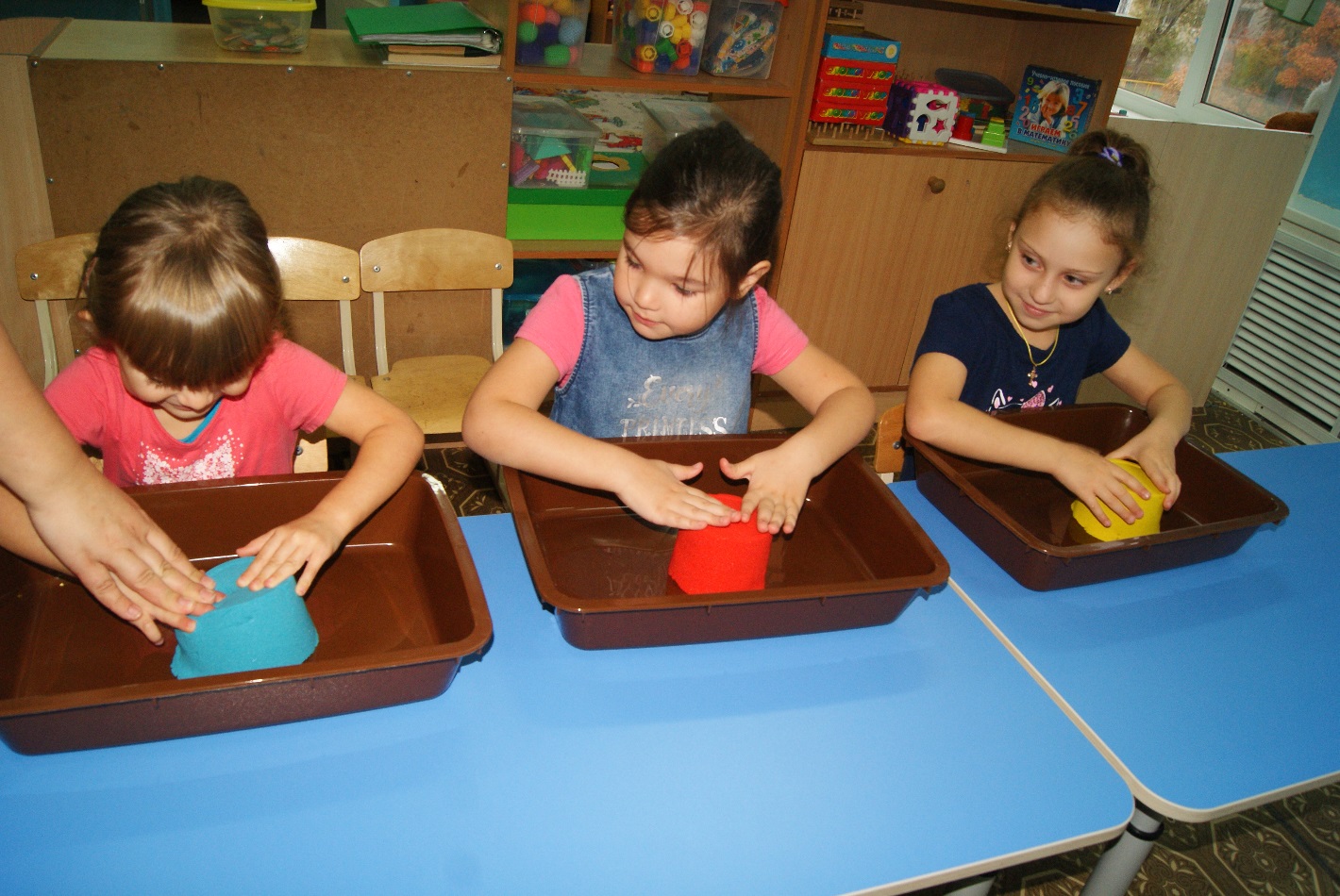 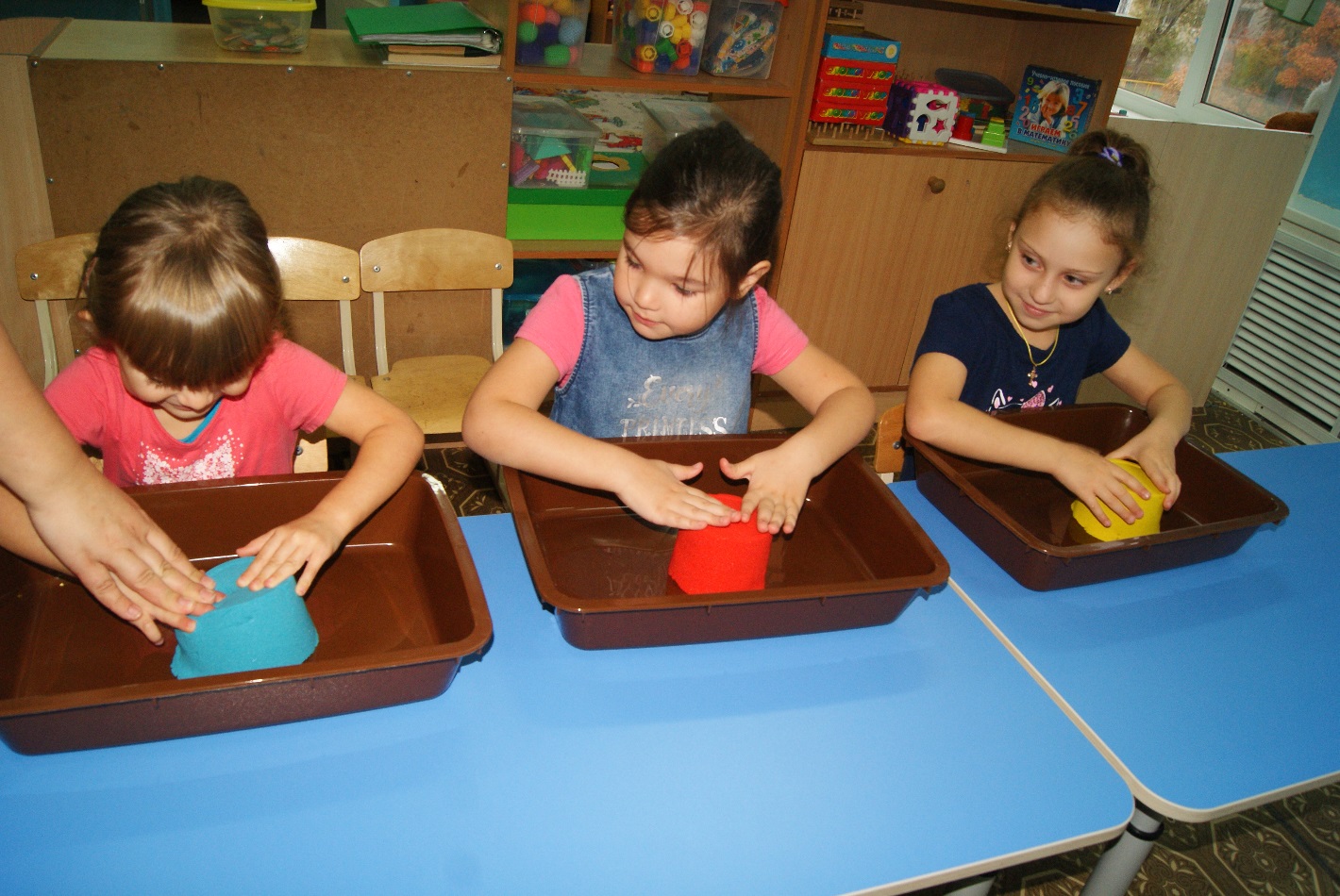 Актуальность.
Изучая данную инновационную технологию, стало понятно, что необходимость в использовании песочной терапии существует, так как она рассматривается как многосторонний процесс, связанный с развитием у детей мелкой моторики рук, что способствует развитию связной речи, словаря, восприятия, мышления, фантазии, коллективного взаимодействия путем построения общего мира совместно с другими ребятами; в ходе игры они учатся слушать и слышать друг друга.
Кинетический песок был  изобретён в Швеции. В России он появился относительно недавно (2013 г.).  Состоит на 98% из чистейшего кварцевого песка и 2 % силиконового полимера, который применяется в пищевой промышленности в качестве добавки (Е 900). Он похож на мокрый пляжный песок, но, в то же время он мягкий и пушистый при этом руки остаются чистыми и сухими.
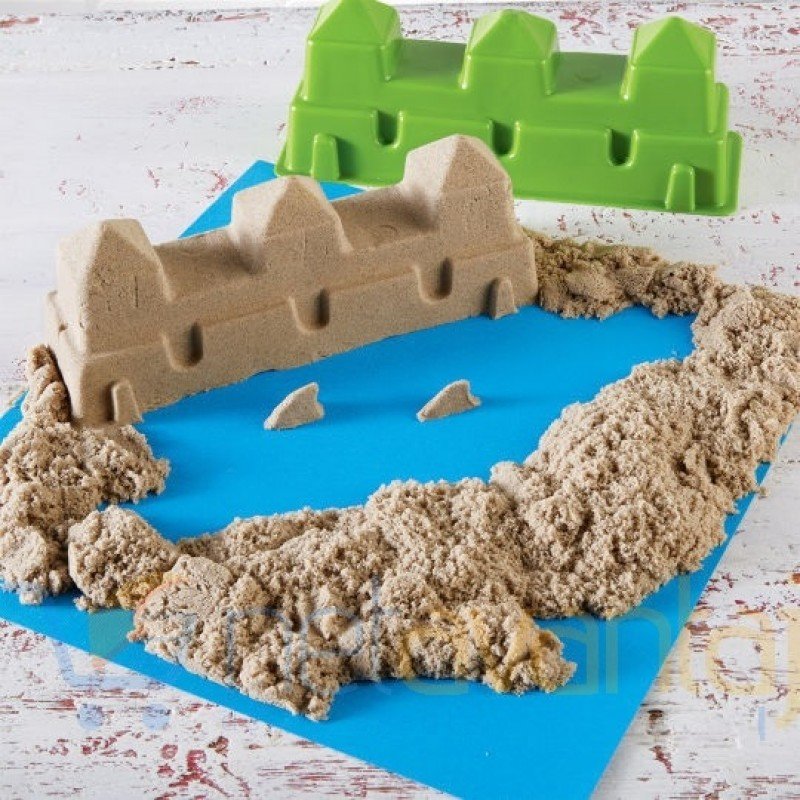 Свойства кинетического песка.
Он обладает целым рядом достоинств:
 Чистота.   В нём не  развиваются бактерии, что даёт   
   возможность  избежать любых неприятных последствий для 
   детей;
 Постоянная влажность. Не высыхает и делает массу песка  
   чрезвычайно пластичной, удобной для лепки;
 Удобен для домашних игр.  Песок можно держать в 
  специальном поддоне (песочнице) для лепки либо высыпать 
  прямо на стол, а после игры без труда убрать обратно в 
  банку/коробку;
 Разнообразен. Песок может обладать природной окраской  
  или быть разноцветным;
Долговременность в использовании.
Основные задачи которые  решает работа с кинетическим песком:
 развивает тактильно-кинетическую  
  чувствительность и мелкую моторику рук;
 снимает мышечную напряжённость;
развивает творческое воображение;
 совершенствует зрительно-
  пространственную ориентировку, речевые 
  возможности;
 способствует расширению словарного запаса
Кинетический  песок
Образовате-льная деятельность:
Игровая деятельность.
Индивиду-альная
Групповая
Знакомство со свойством кинетического песка.
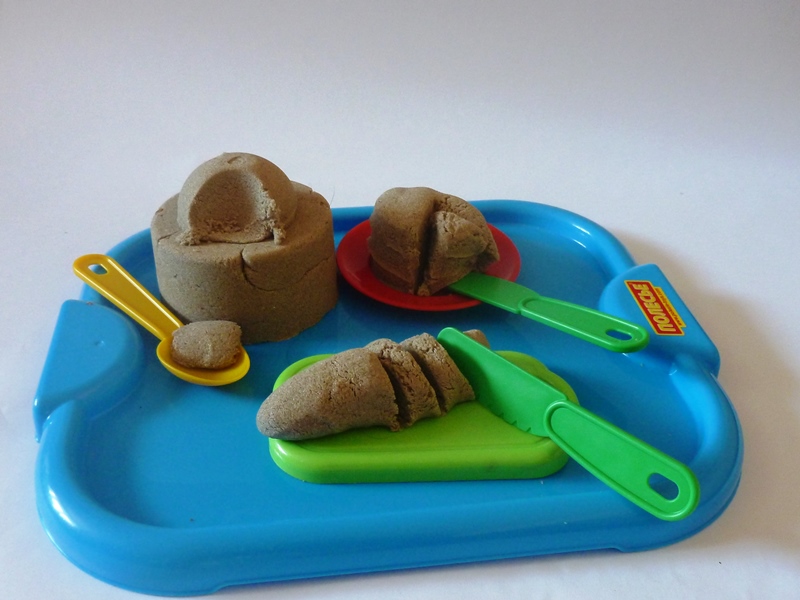 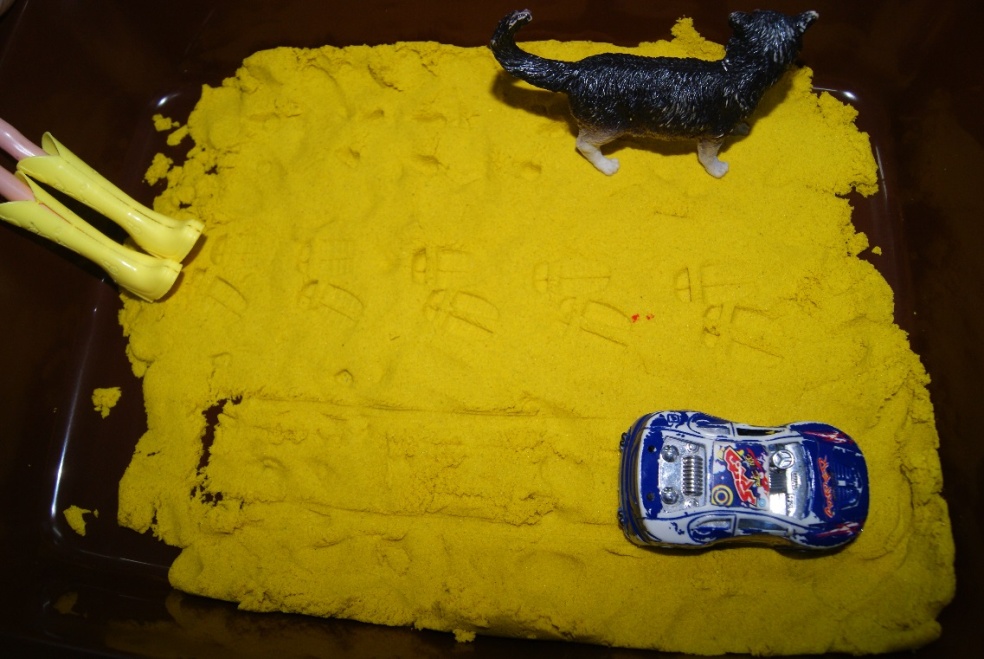 «Мы кондитеры».
Игра «Чьи следы».
Лепка из кинетического песка
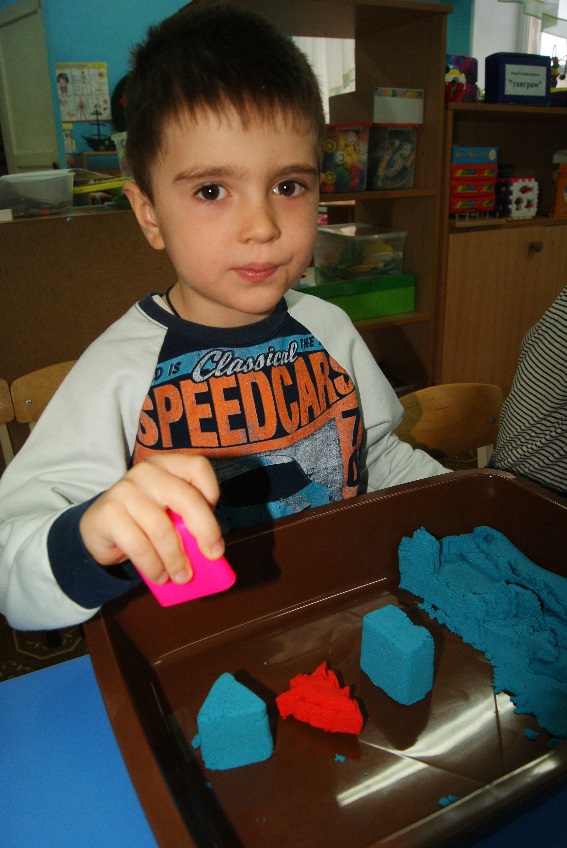 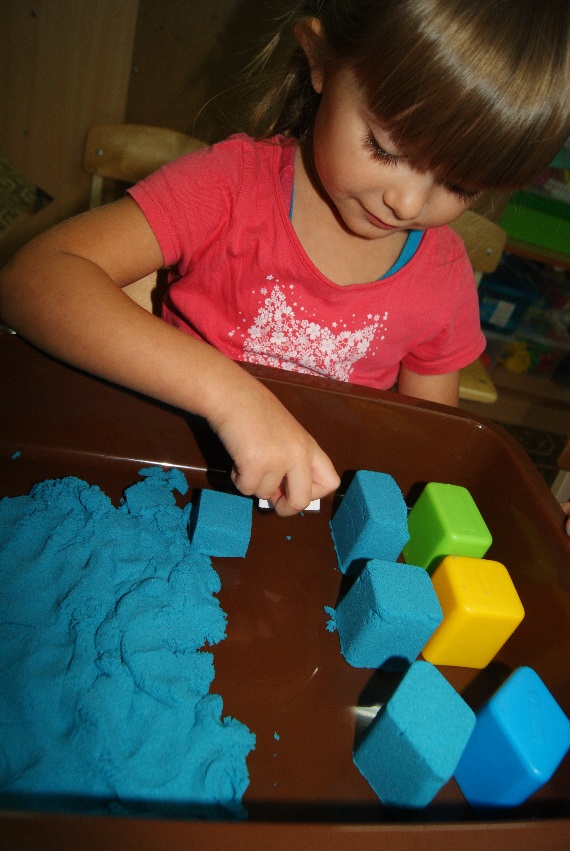 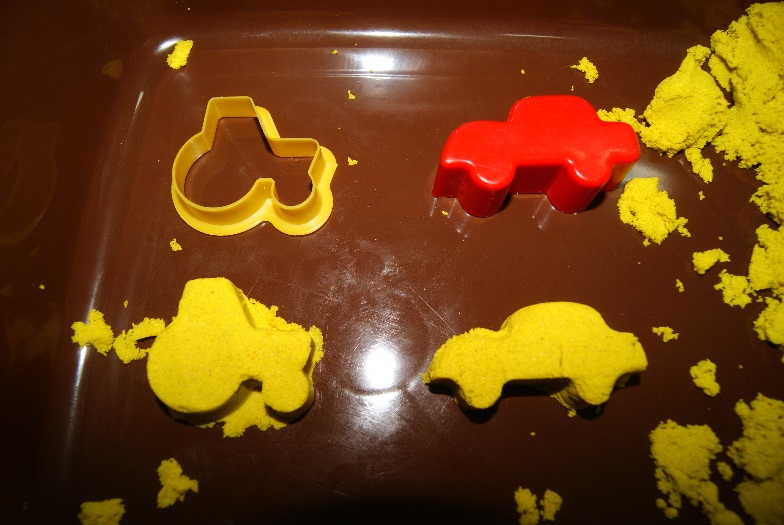 игра  «Транспорт».
«Найди по форме?»
игра  «Что лишнее?».
Для организации игр с песком необходимы пластиковые формочки разнообразной величины и тематики, формочки для теста, стеки либо деревянные шпатели, большой набор миниатюрных предметов и игрушек, в совокупности символизирующих окружающий мир и отражающих работу по лексическим темам
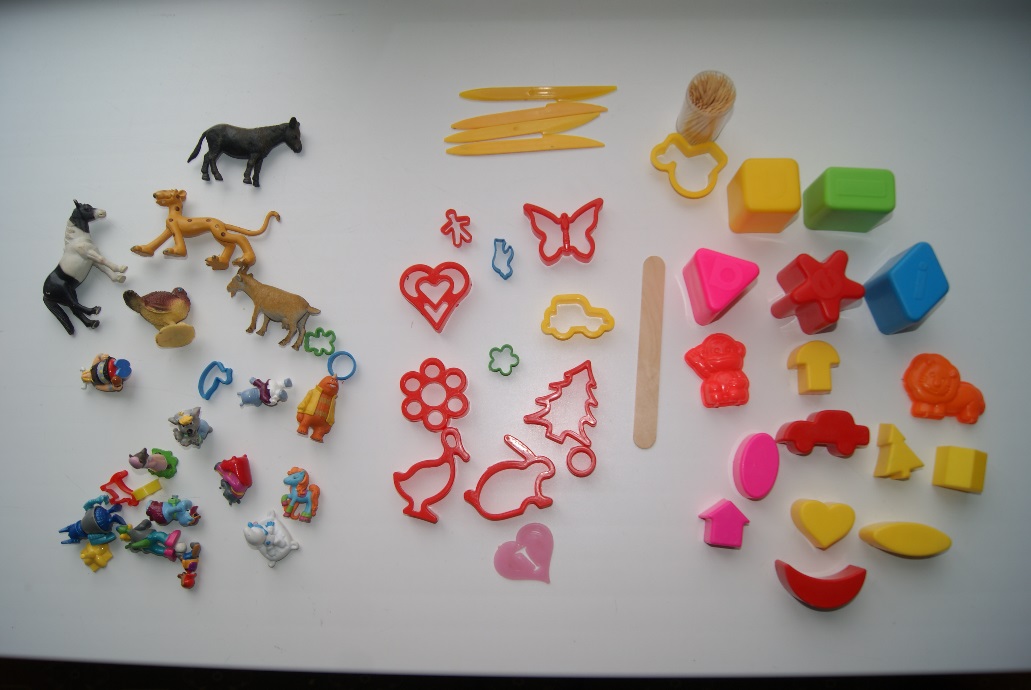 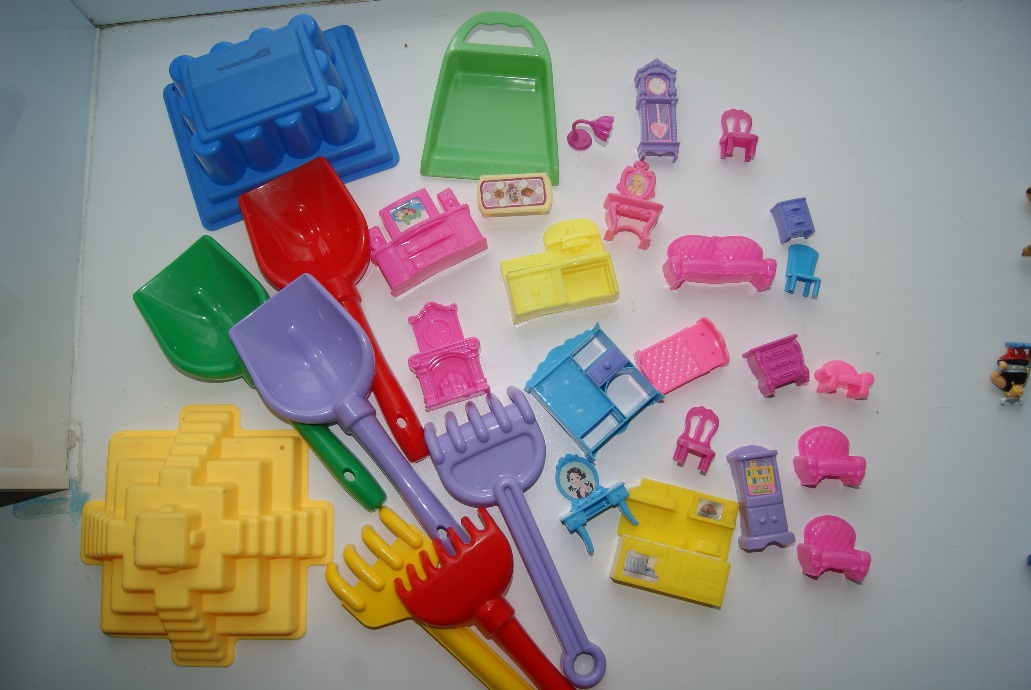 Рисование на кинетическом песке
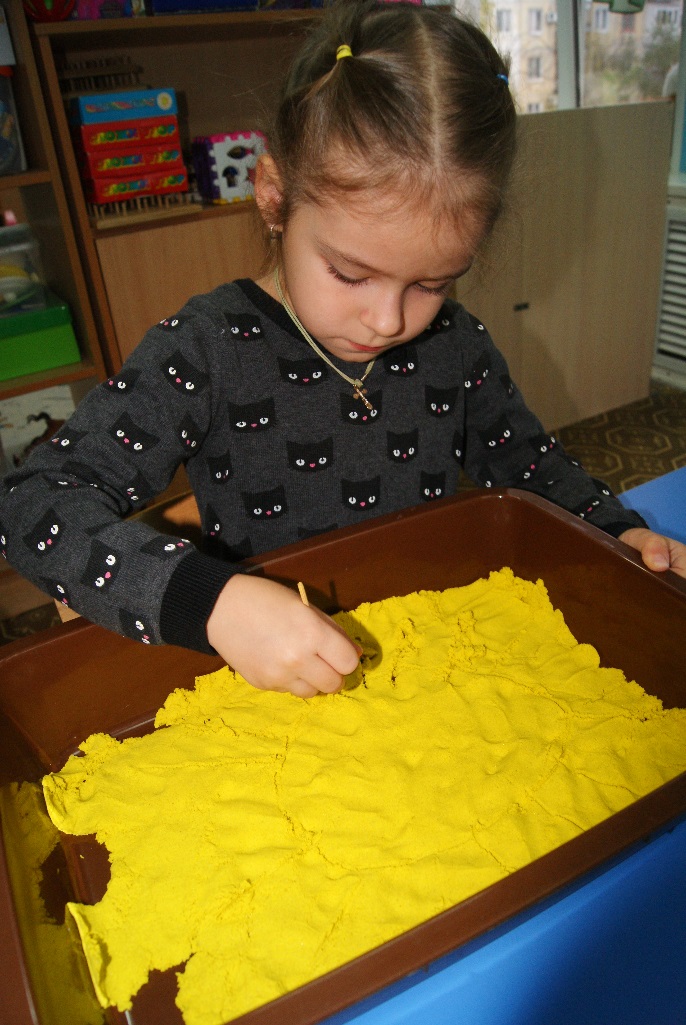 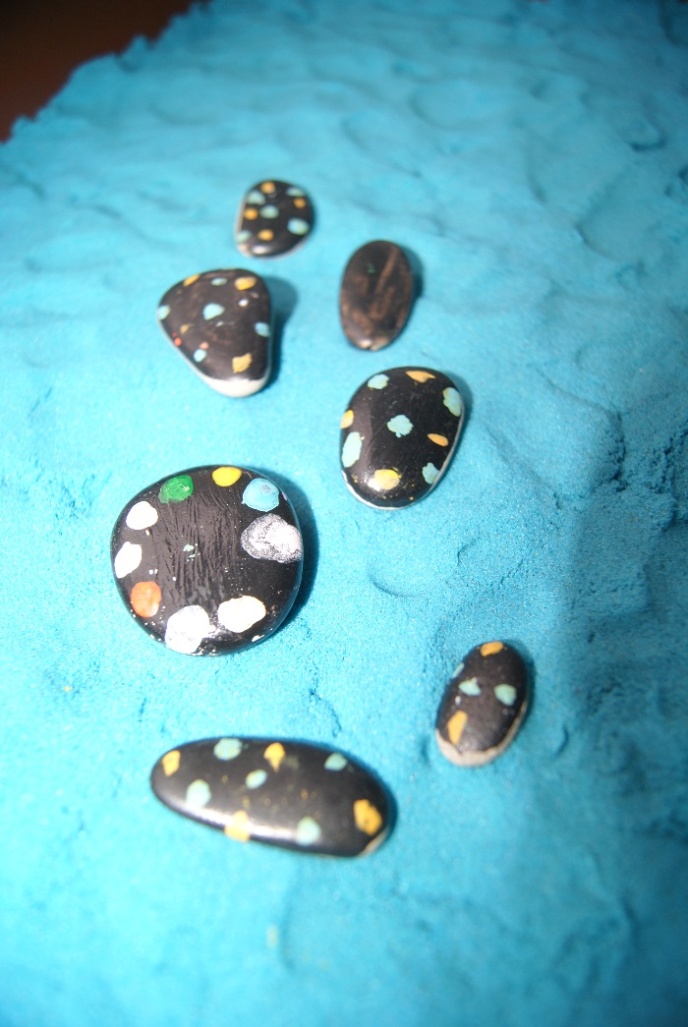 «Узоры на песке»
«Волшебные узоры»
Рисование на песке с использование различных трафаретов
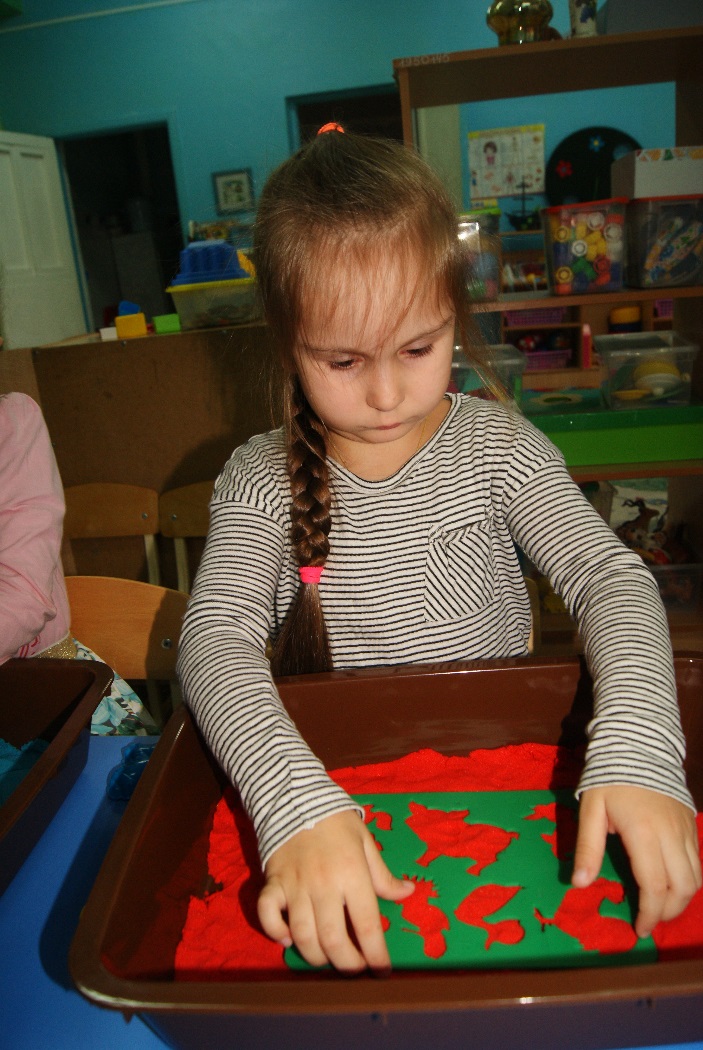 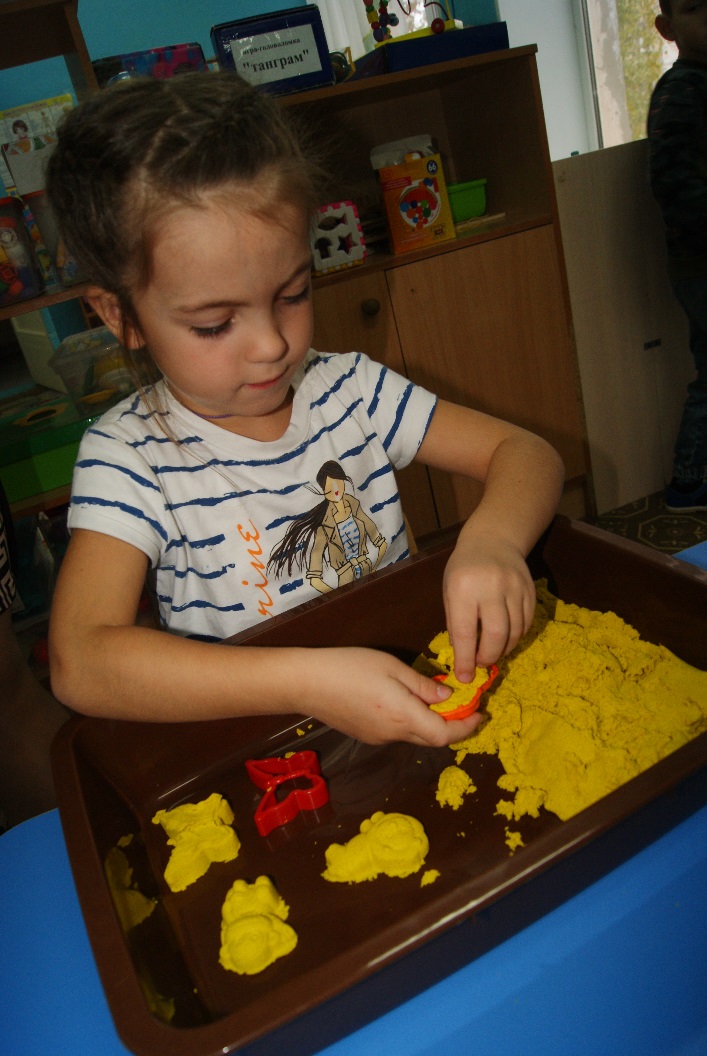 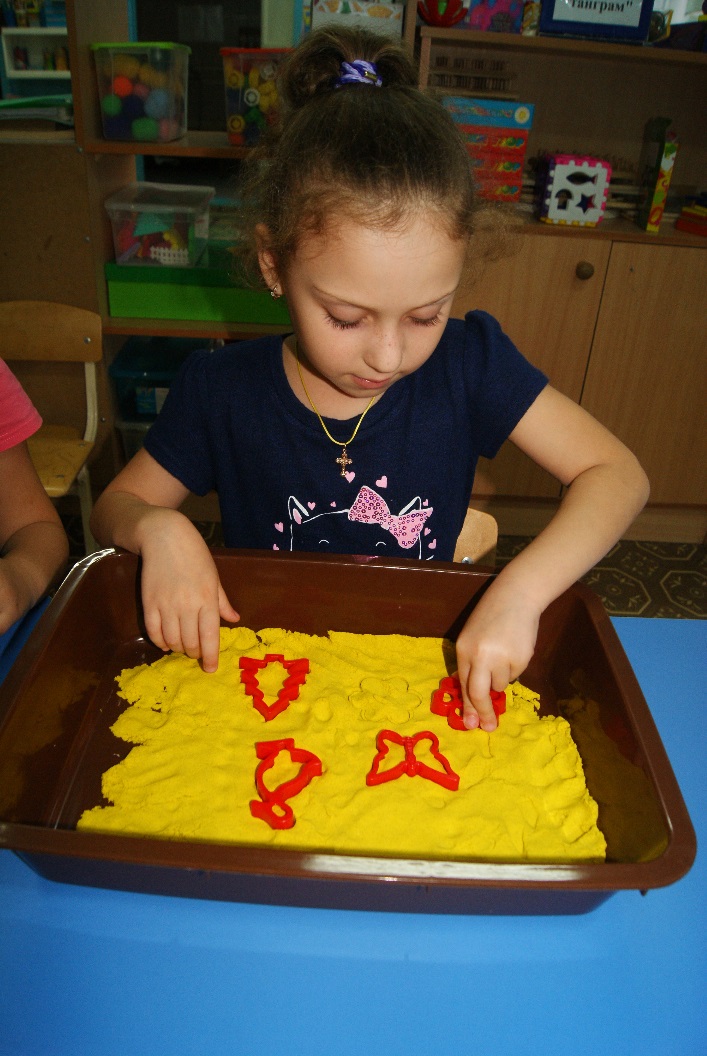 Конструирование из кинетического песка.
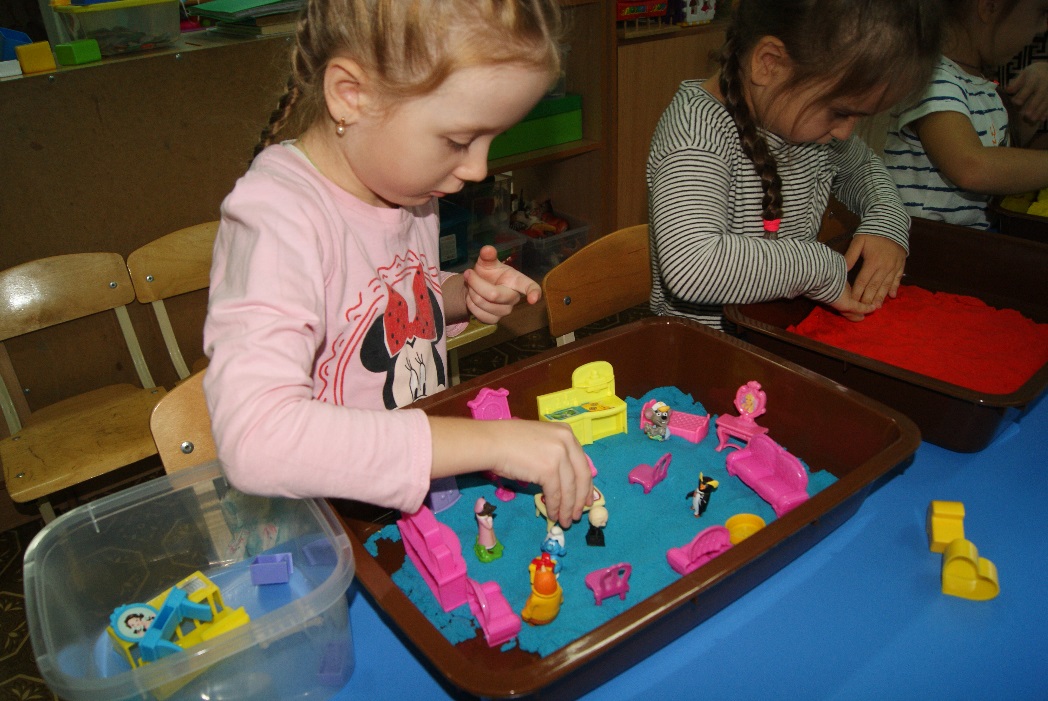 «Архитекторы»
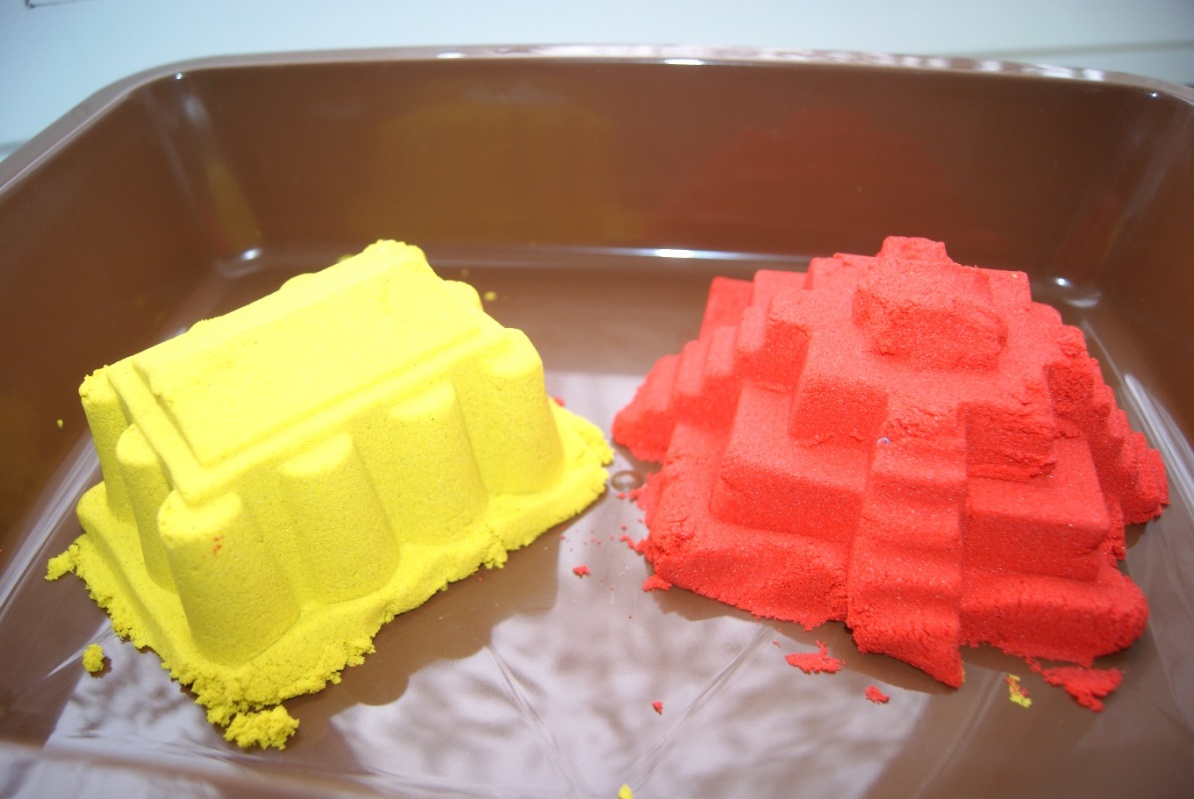 Использование кинетического песка в игровой деятельность
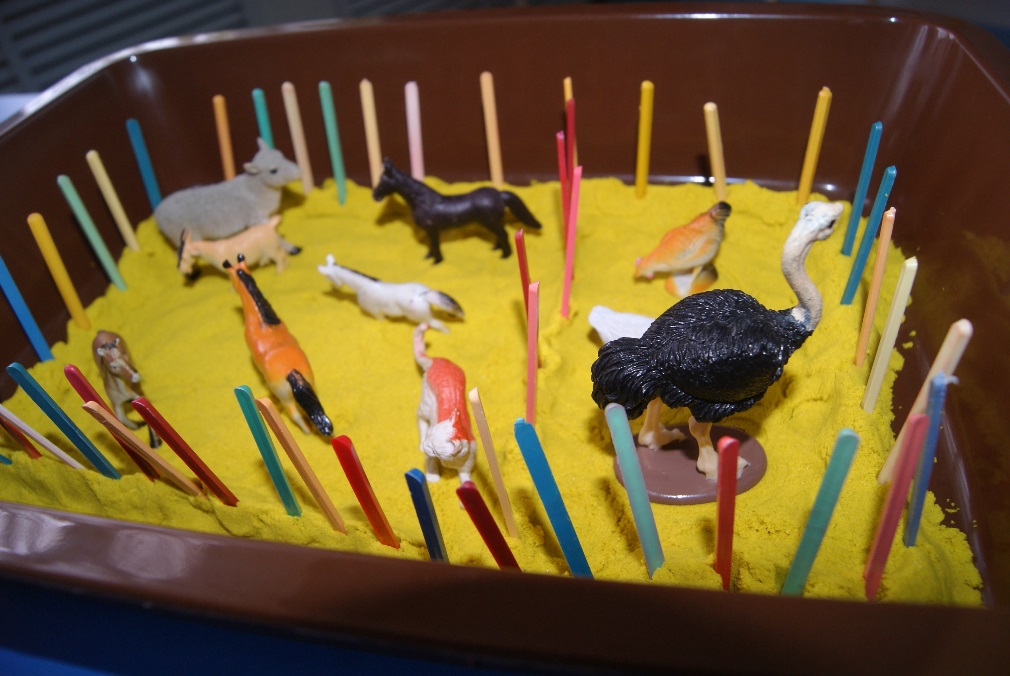 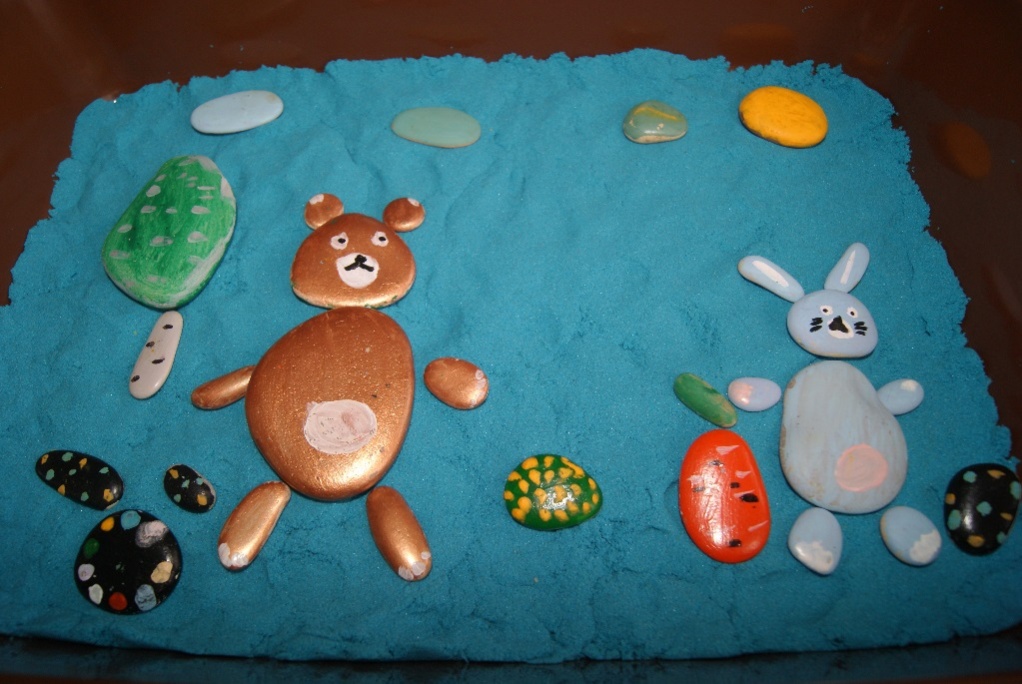 Сюжетно-ролевая игра «Зоопарк»
Театр сказки «Колобок».
Спасибо за внимание.